Français
Les différentes écritures du son "o"
Un astronaute plante un drapeau sur la lune.
Les différentes écritures du son "o"
Un astronaute plante un drapeau sur la lune.
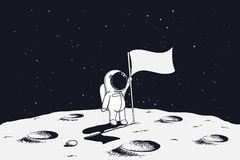 Les différents accents de la lettre « e »
L’élève dissipé rêve et regarde par la fenêtre de l’école.
Les différents accents de la lettre « e »
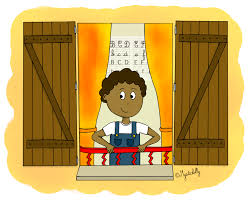 L’élève dissipé rêve et regarde par la fenêtre de l’école.
La lettre e suivie de 2 consonnes
Tess a mis la clé dans la serrure de la belle maisonnette.
La lettre e suivie de 2 consonnes
Tess a mis la clé dans la serrure de la belle maisonnette.
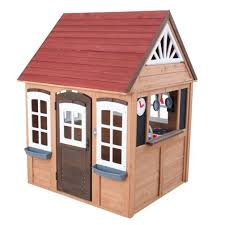 La lettre e suivie de 2 consonnes
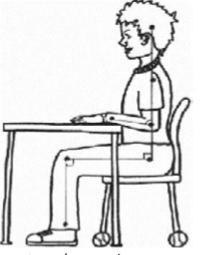 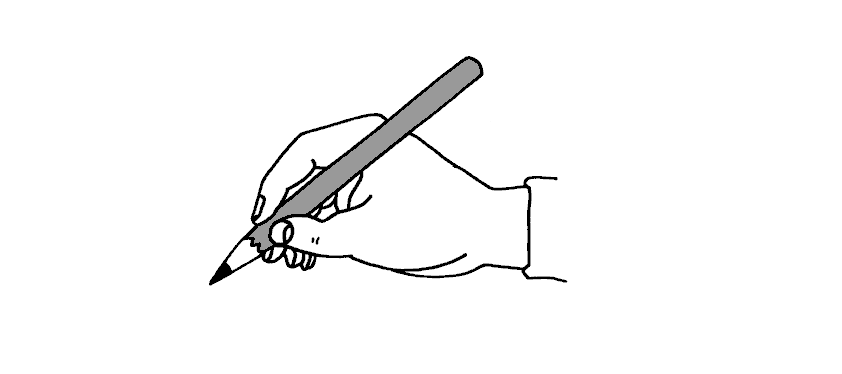 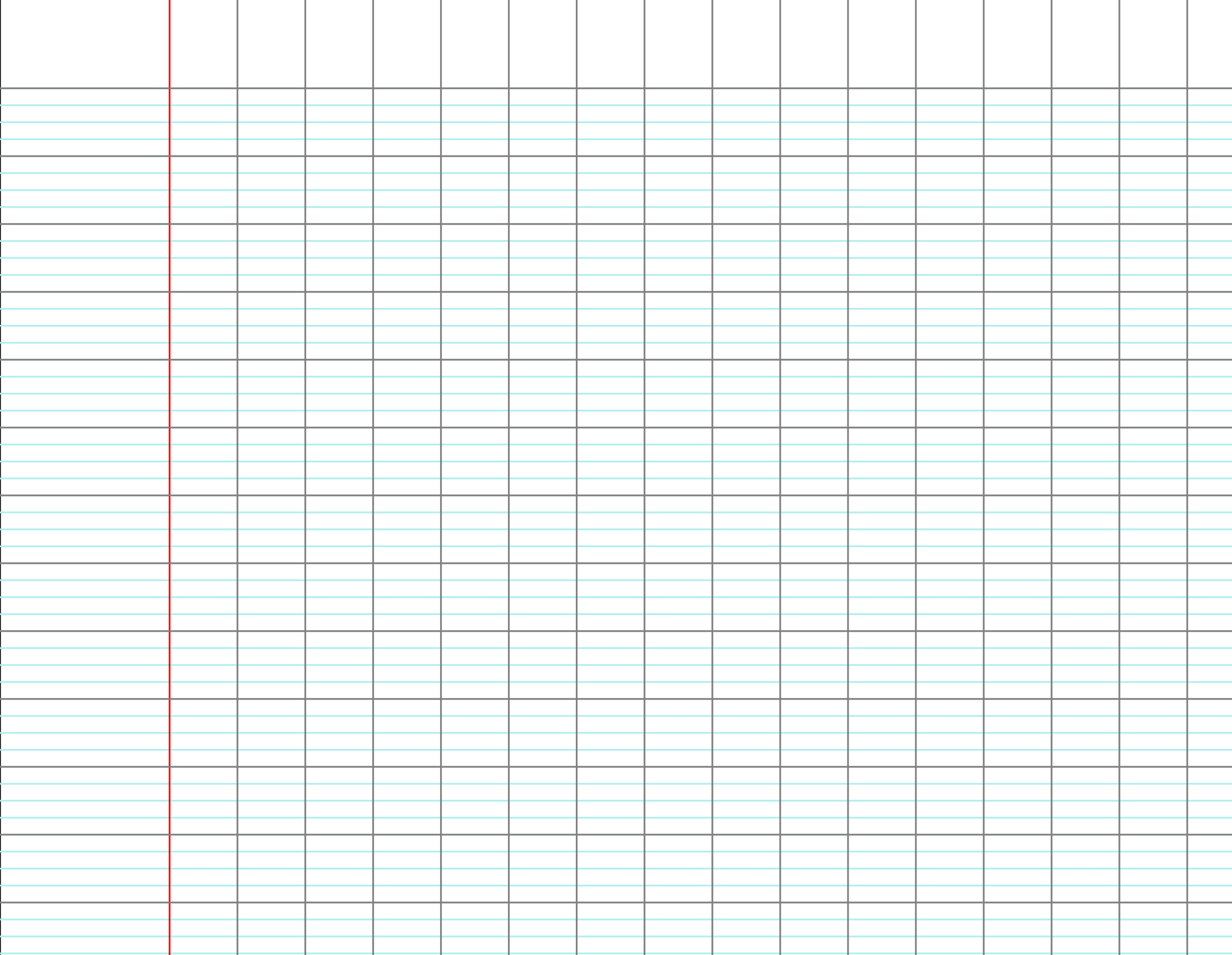 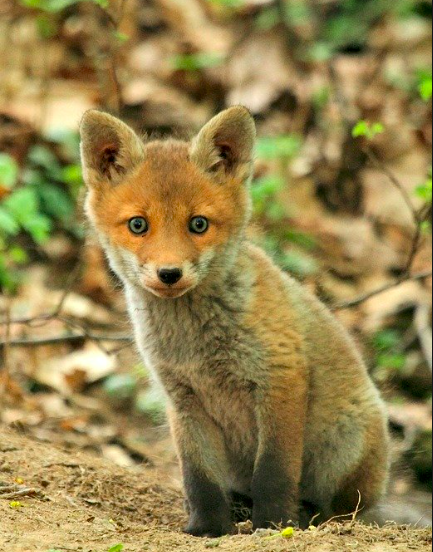 un renardeau
Les mots qui finissent en -eau
un renard            un renardeau

une chèvre            un chevreau
Les mots qui finissent en -eau
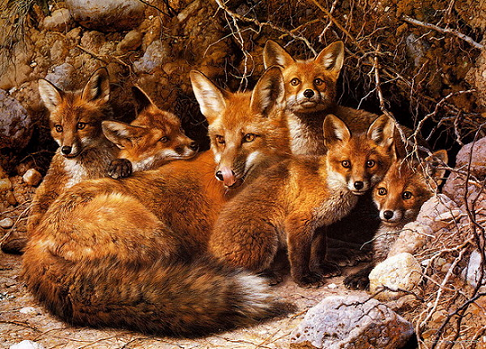 un renard            un renardeau


une chèvre            un chevreau
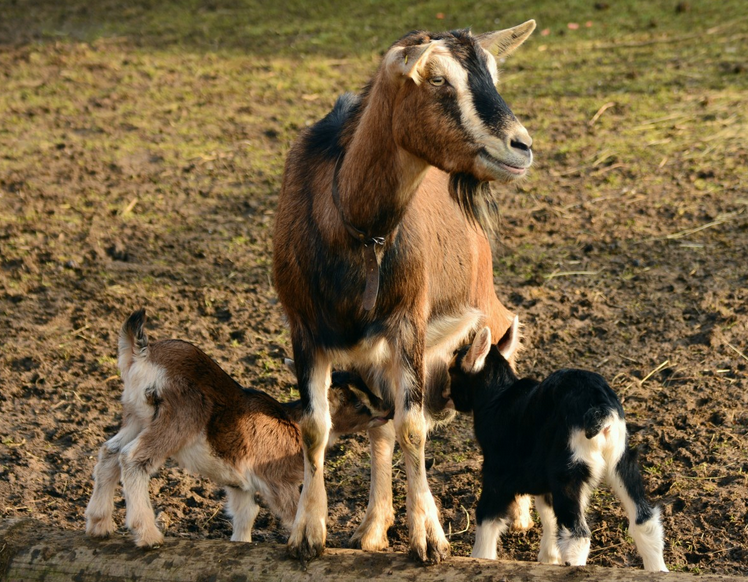 Le quiz du jour
[Speaker Notes: À enlever : comment s’écrit le petit de la baleine ? A baleino B baleinau C baleineau D baleinos]
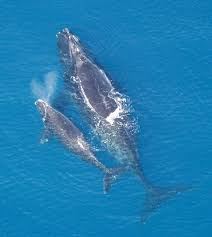 Le quiz du jour
[Speaker Notes: À enlever : comment s’écrit le petit de la baleine ? A baleino B baleinau C baleineau D baleinos]
Le quiz du jour
[Speaker Notes: À enlever : comment se nomme le petit du dindon]
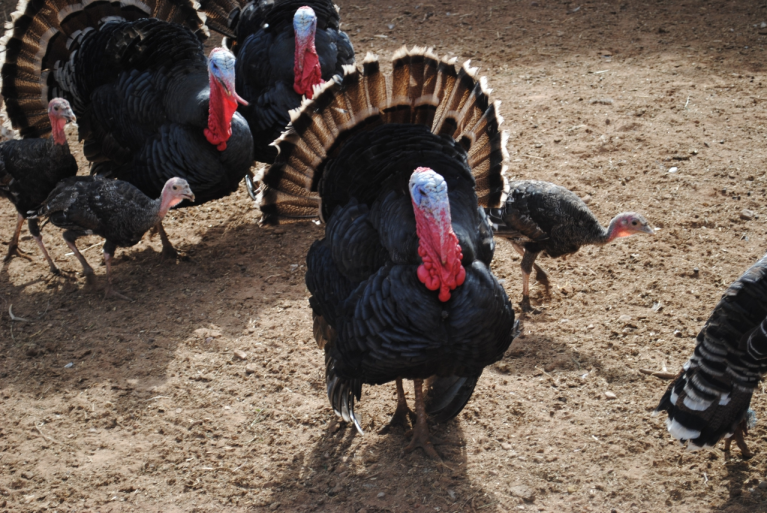 Le quiz du jour
[Speaker Notes: À enlever : comment se nomme le petit du dindon]
Le quiz du jour
[Speaker Notes: À enlever : comment se nomme le petit de la vache]
Le quiz du jour
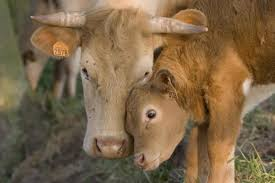 [Speaker Notes: À enlever : comment s’écrit le petit de la vache]
Le quiz du jour
[Speaker Notes: À enlever : comment se nomme le petit du loup]
Le quiz du jour
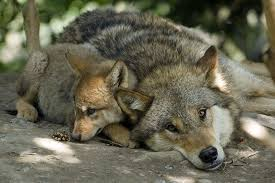 [Speaker Notes: À enlever : comment s’écrit le petit du loup]
Les mots qui finissent en -ette
un savon             une savonnette


une malle              une mallette
Les mots qui finissent en -ette
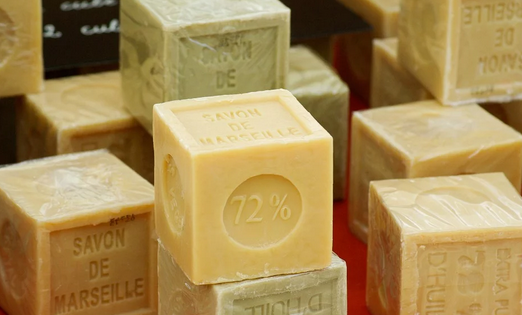 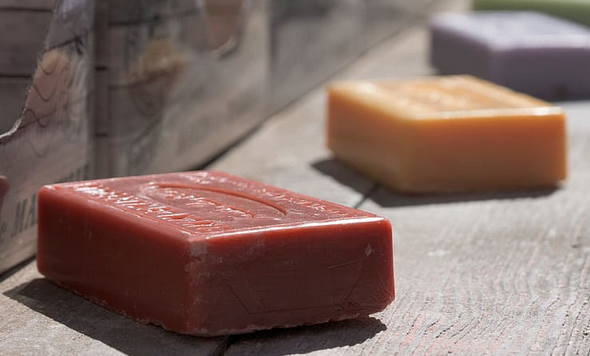 un savon             une savonnette


une malle              une mallette
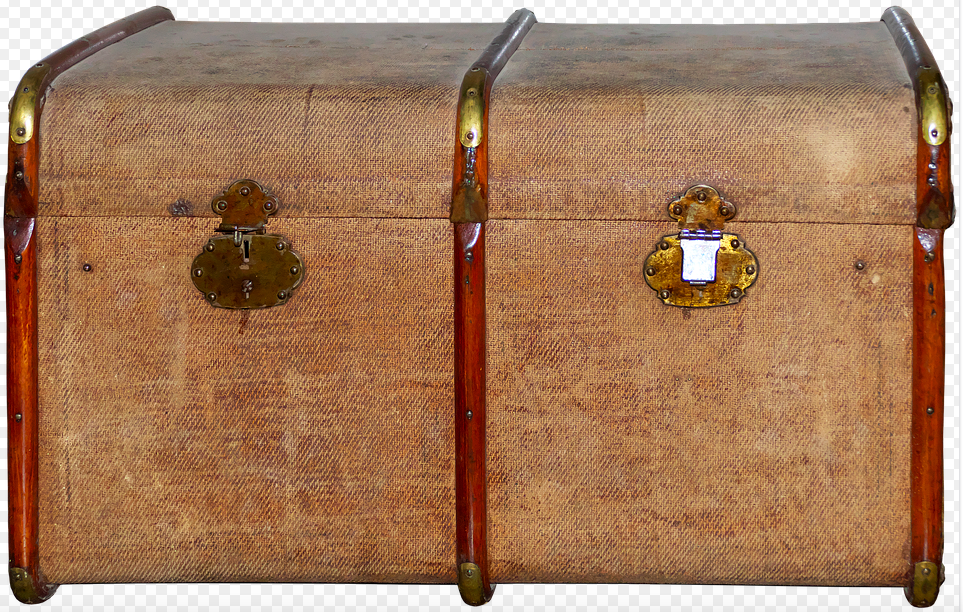 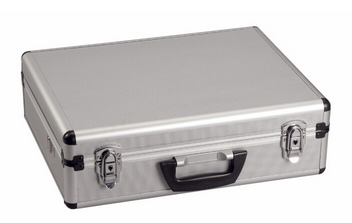 Le quiz du jour
[Speaker Notes: A enlever :  Quelle mot désigne une petite roue ? A rouleau B roulade c roulement d roulette]
Le quiz du jour
[Speaker Notes: A enlever :  Quelle mot désigne une petite roue ? A rouleau B roulade c roulement d roulette]
Le quiz du jour
[Speaker Notes: A enlever :  Quelle mot désigne une petite cloche]
Le quiz du jour
[Speaker Notes: A enlever :  Quelle mot désigne une petite cloche]
Le quiz du jour
[Speaker Notes: A enlever :  Quelle mot désigne une petite tarte]
Le quiz du jour
[Speaker Notes: A enlever :  Quelle mot désigne une petite tarte]
Le quiz du jour
[Speaker Notes: À enlever : comment se nomment de petite sandales ?]
Le quiz du jour
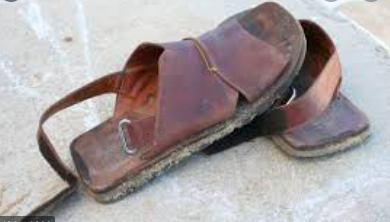 [Speaker Notes: À enlever : comment se nomment de petite sandales ?]
Pour les CE1
L’imparfait
Ce que nous avons appris cette semaine
L'imparfait est un temps du passé. 

La terminaison varie en fonction de la personne alors que le radical lui reste le même.
Mettre les phrases à l’imparfait.
Imparfait

Nous promenions le chien.

Nous téléphonions.

Nous rêvions.
Présent 

Nous promenons le chien. 

Nous téléphonons.

Nous rêvons.
[Speaker Notes: « Vous avez appris à l’utiliser lors de la leçon sur les verbes au présent. On utilise nous pour désigner vous et moi ensemble. »
En ce moment nous travaillons, vous et moi, vous avec moi. »]
Recopie la leçon dans ton cahier
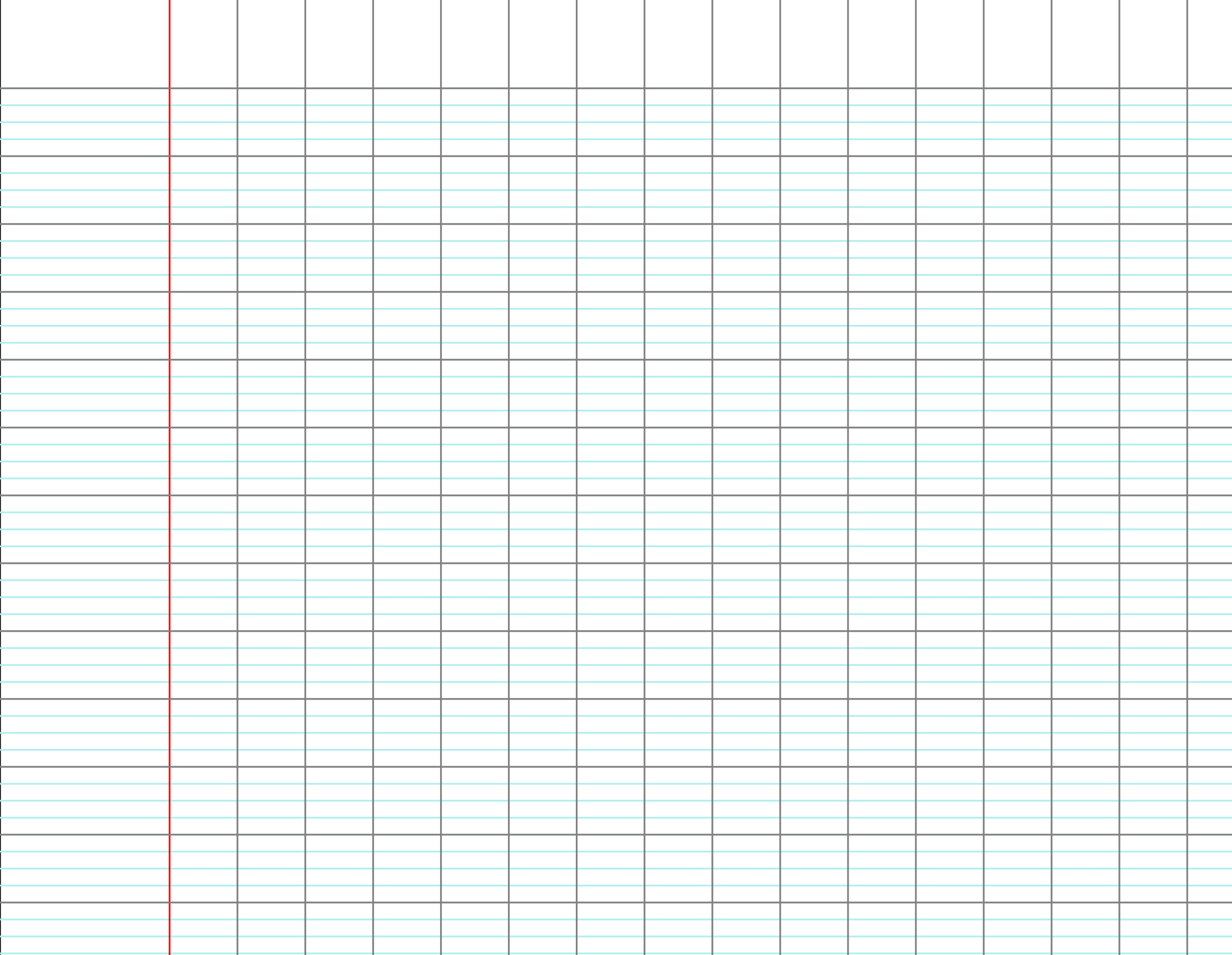 [Speaker Notes: Exercice à faire par écrit]
Recopie le tableau dans ton cahier
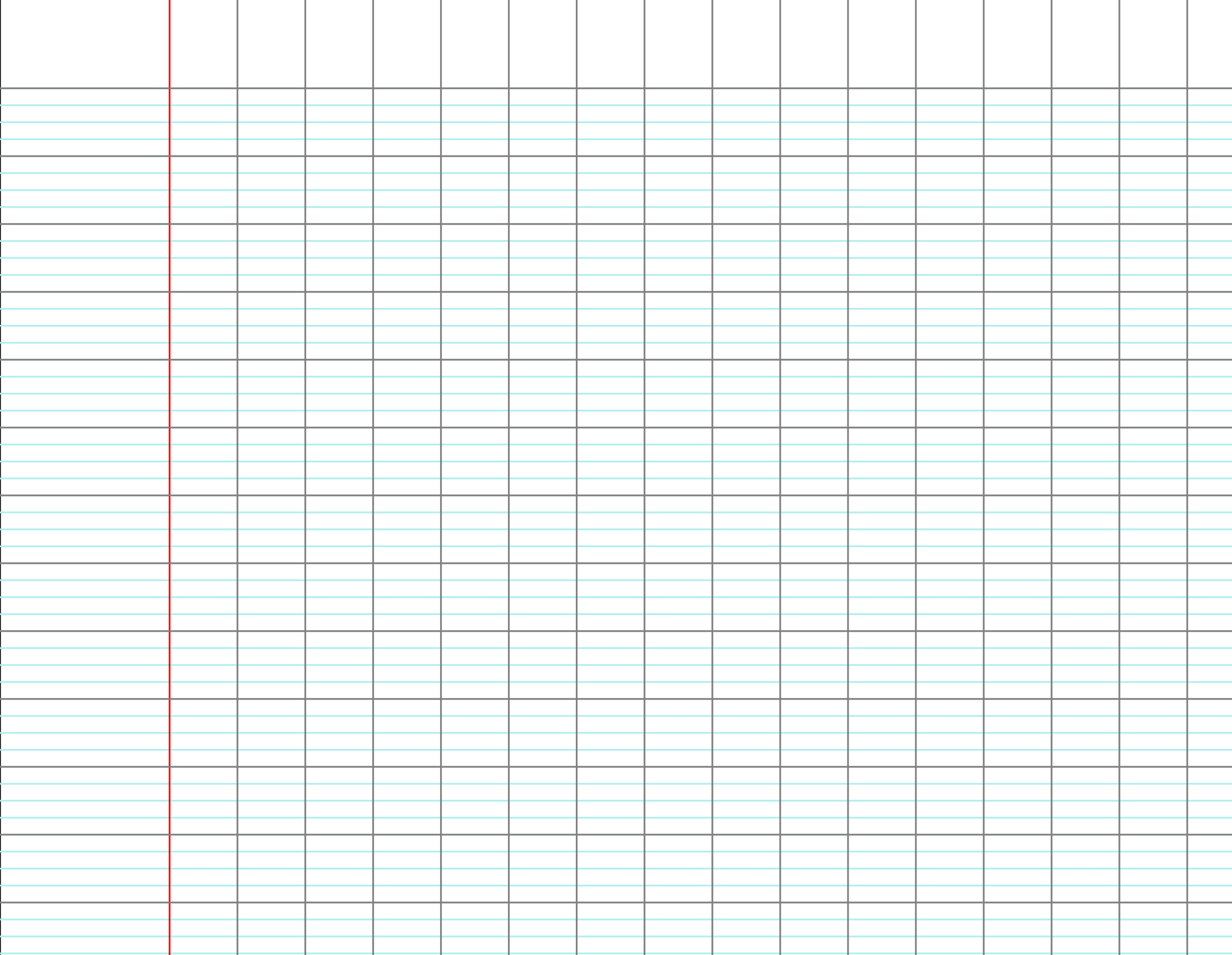 [Speaker Notes: Exercice à faire par écrit]